Present Perfect 2nd part
UNIT 7
(PAGES 71, 73)
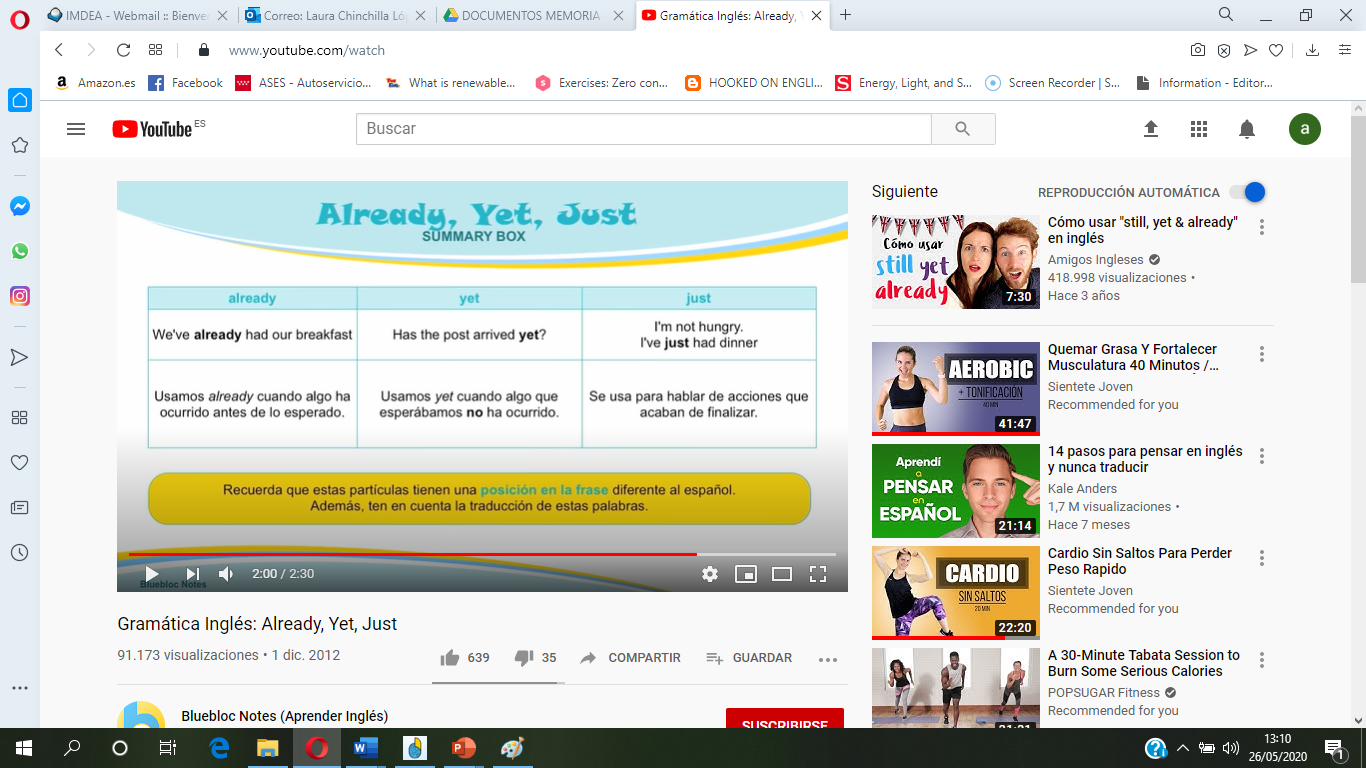 Present Perfect - Structure
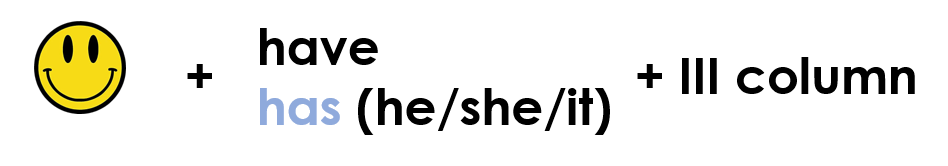 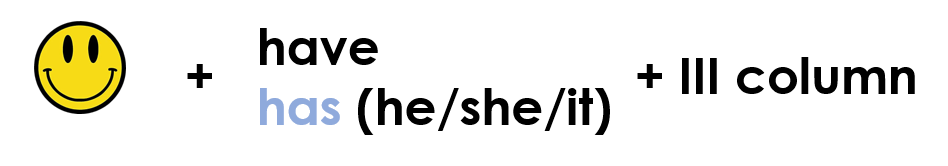 ALREADY
JUST
(acabar de)
(ya)
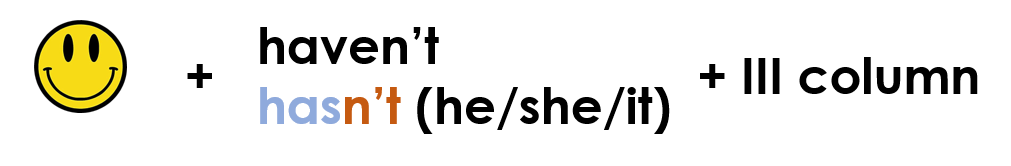 + yet.  (todavía, aún)
?
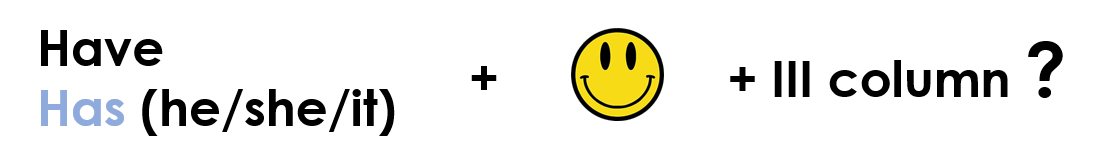 ?
(todavía,
 aún)
+ yet
Present Perfect – Structure   
Examples
I have   already made the posters. (Yo ya he hecho los pósters.)

She  has    just      made a cake. (Acabo de hacer una tarta.)
ALREADY
JUST
I haven´t  served the drinks yet. 

(Yo todavía no he servido las bebidas)
yet
?
yet
Have you cleaned the forniture yet?
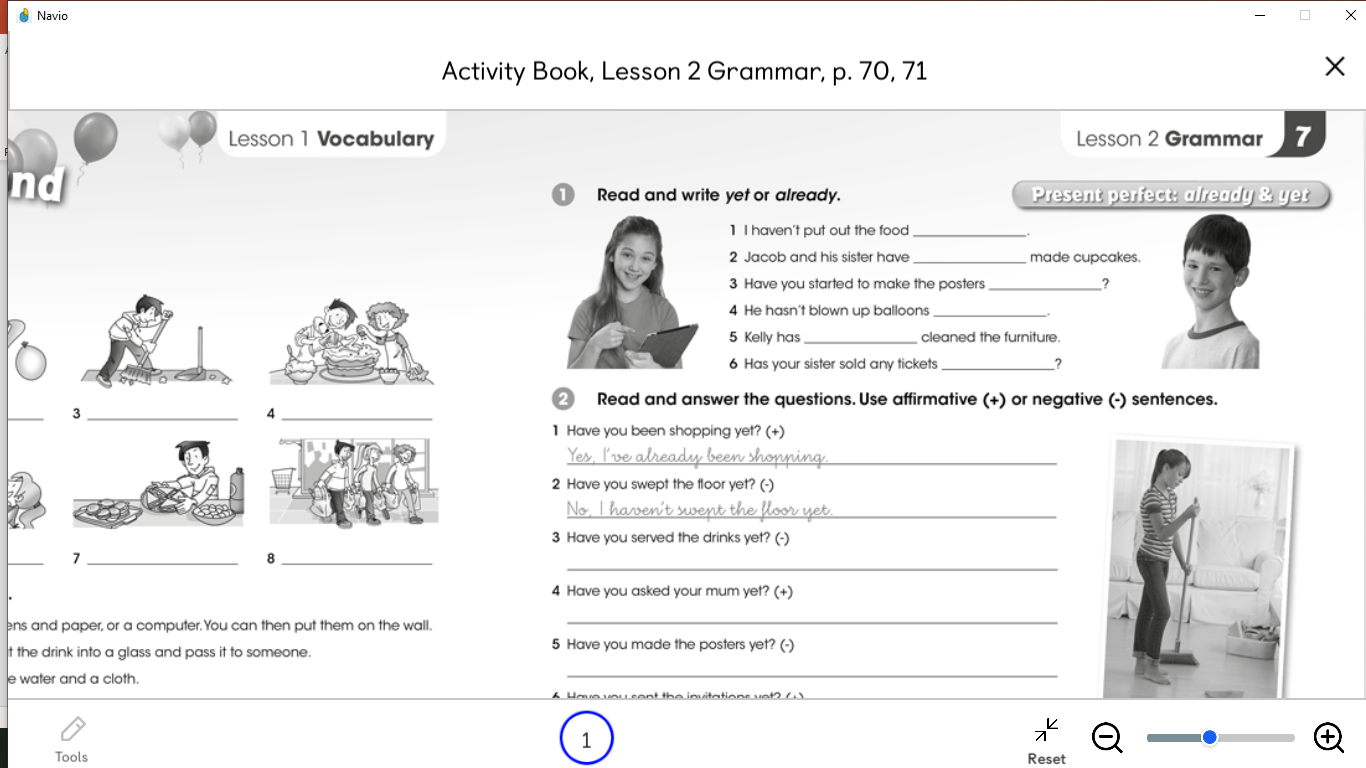 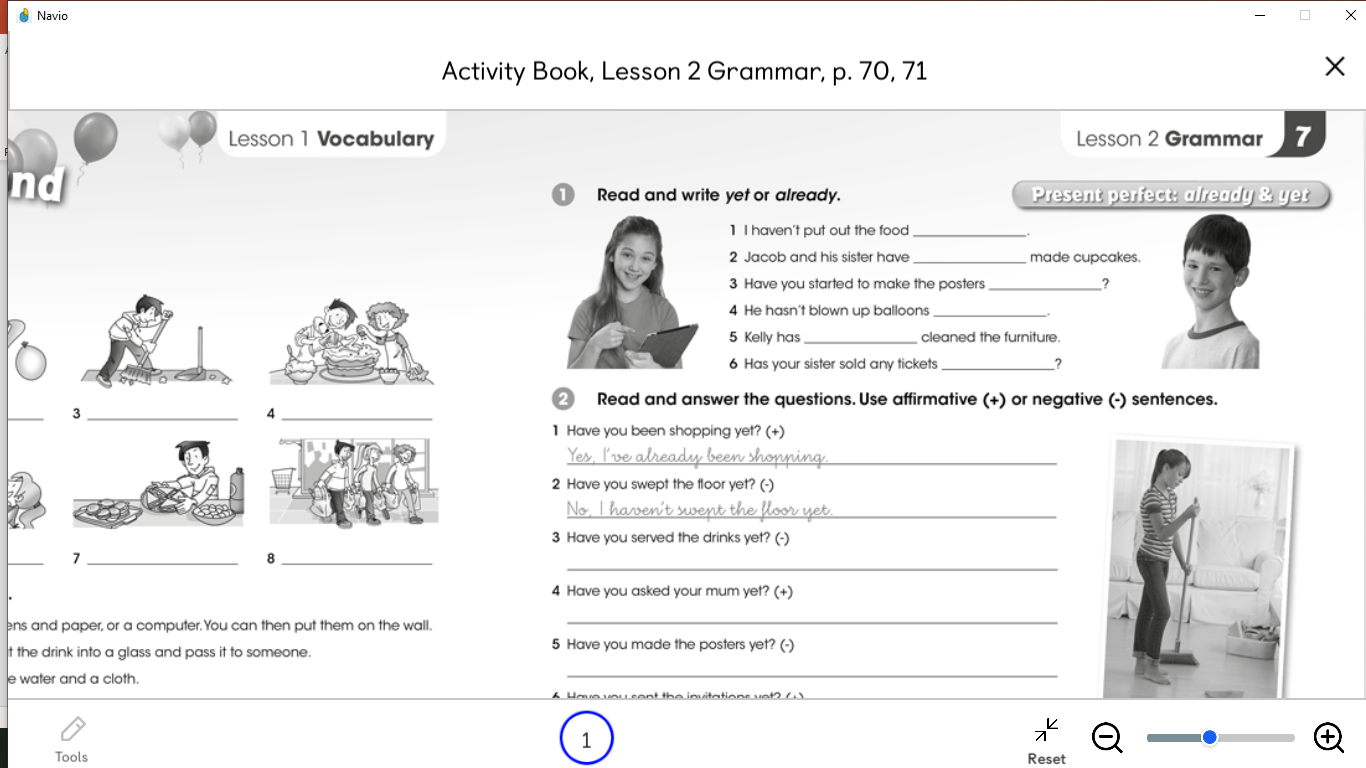 yet
already
yet
yet
already
yet
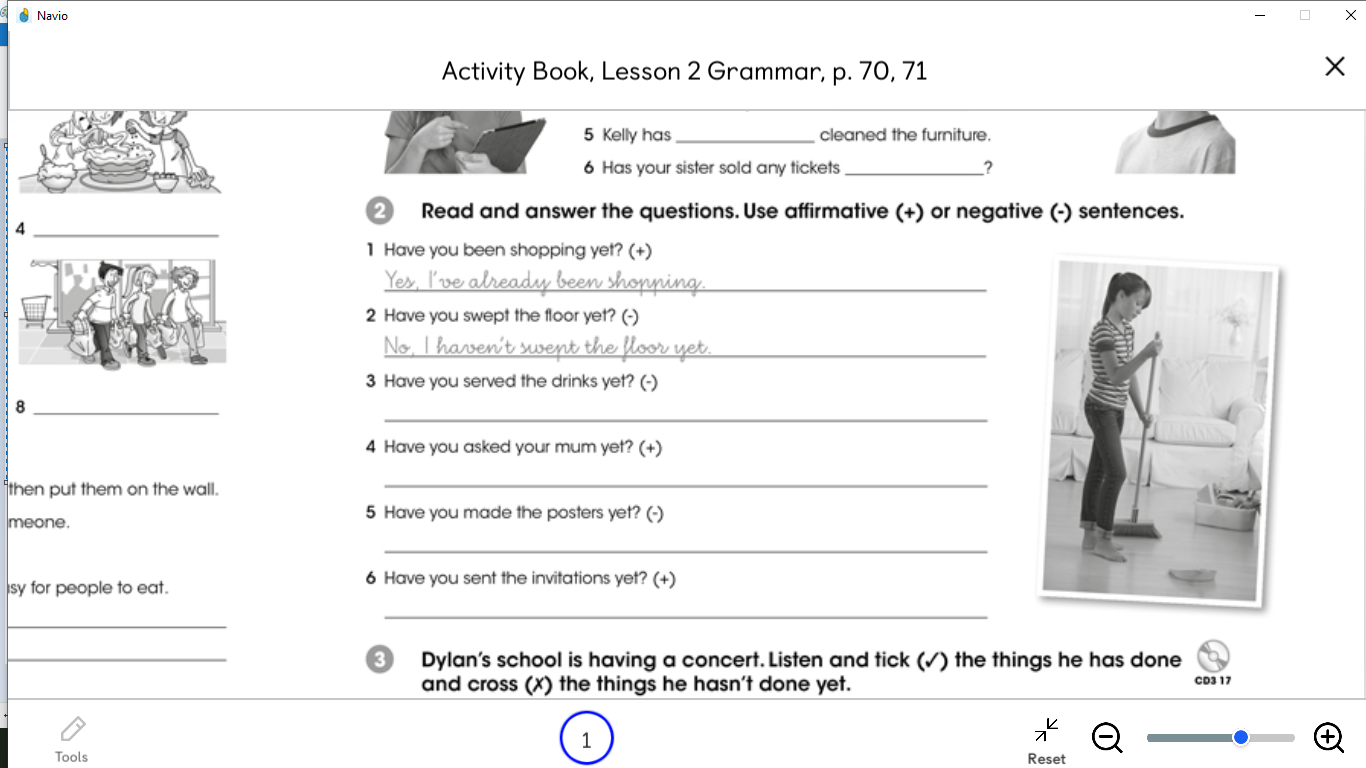 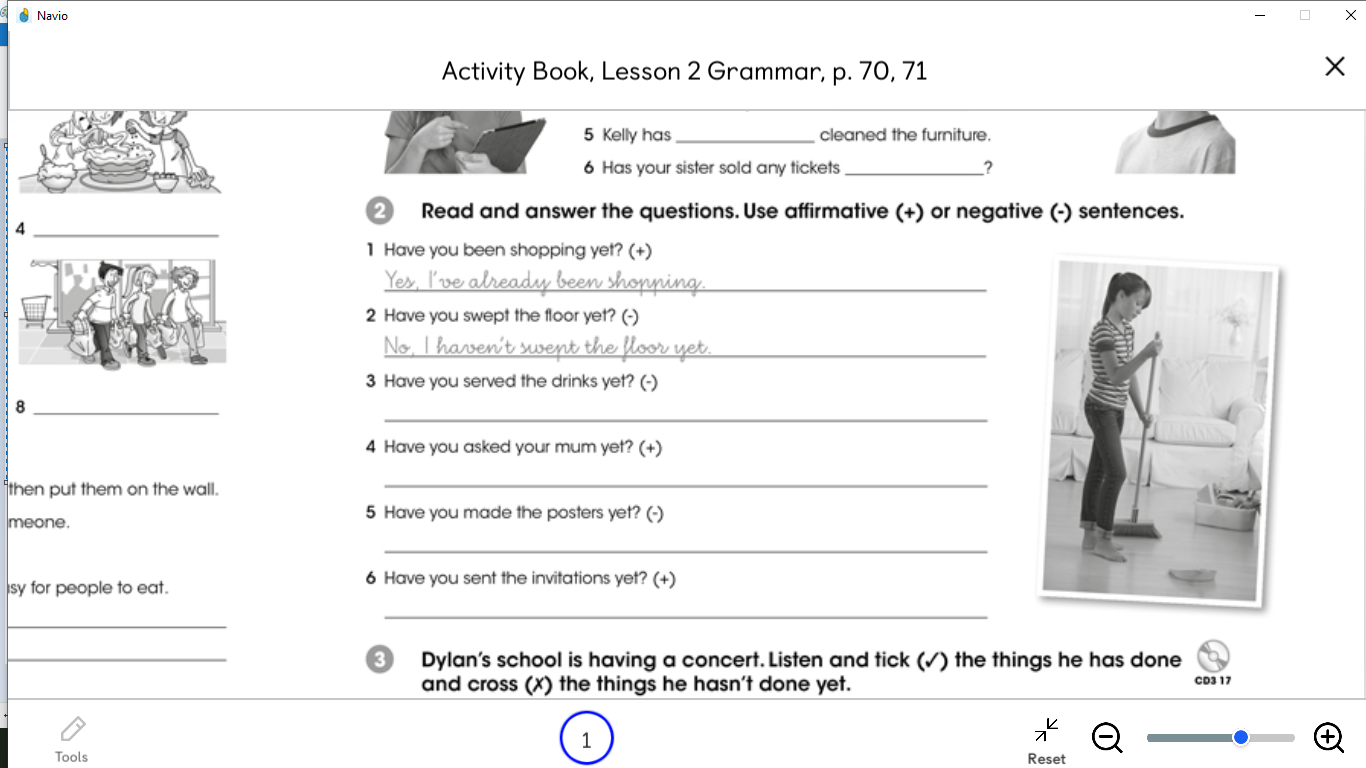 No, I haven´t served the drinks yet.
Yes, I  have already asked my mum.
No, I haven´t made the posters yet.
Yes, I have already sent the invitations.
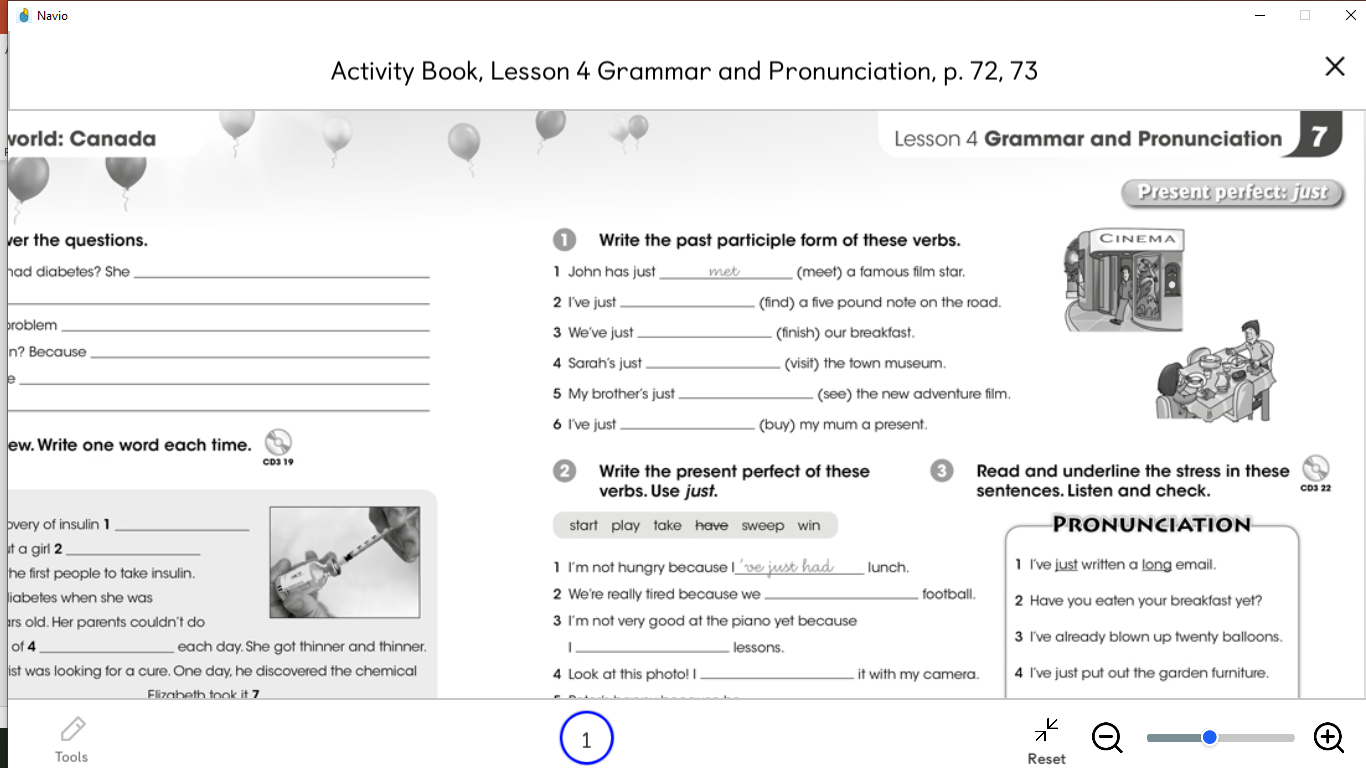 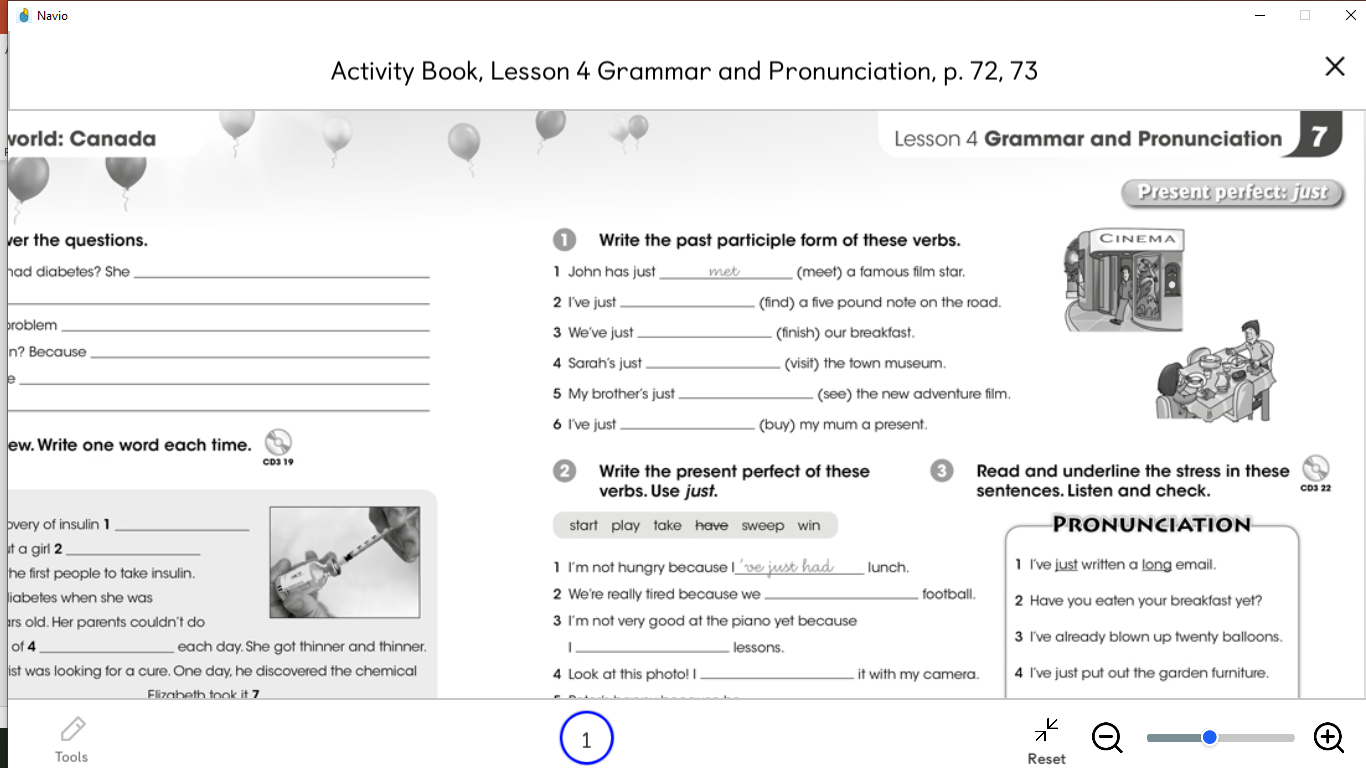 found
finished
visited
seen
bought
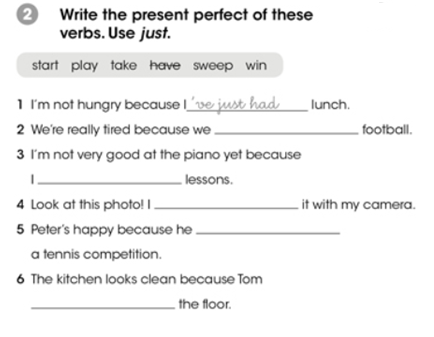 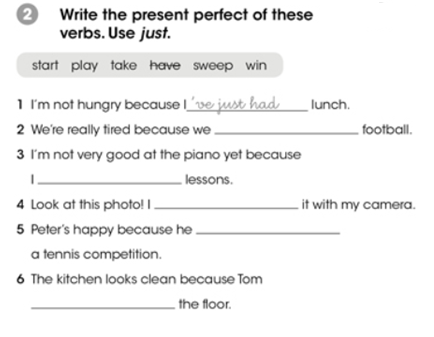 ´ve just played football
´ve just started
´ve just taken a picture
has just won
has just swept